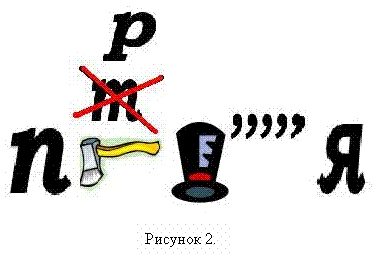 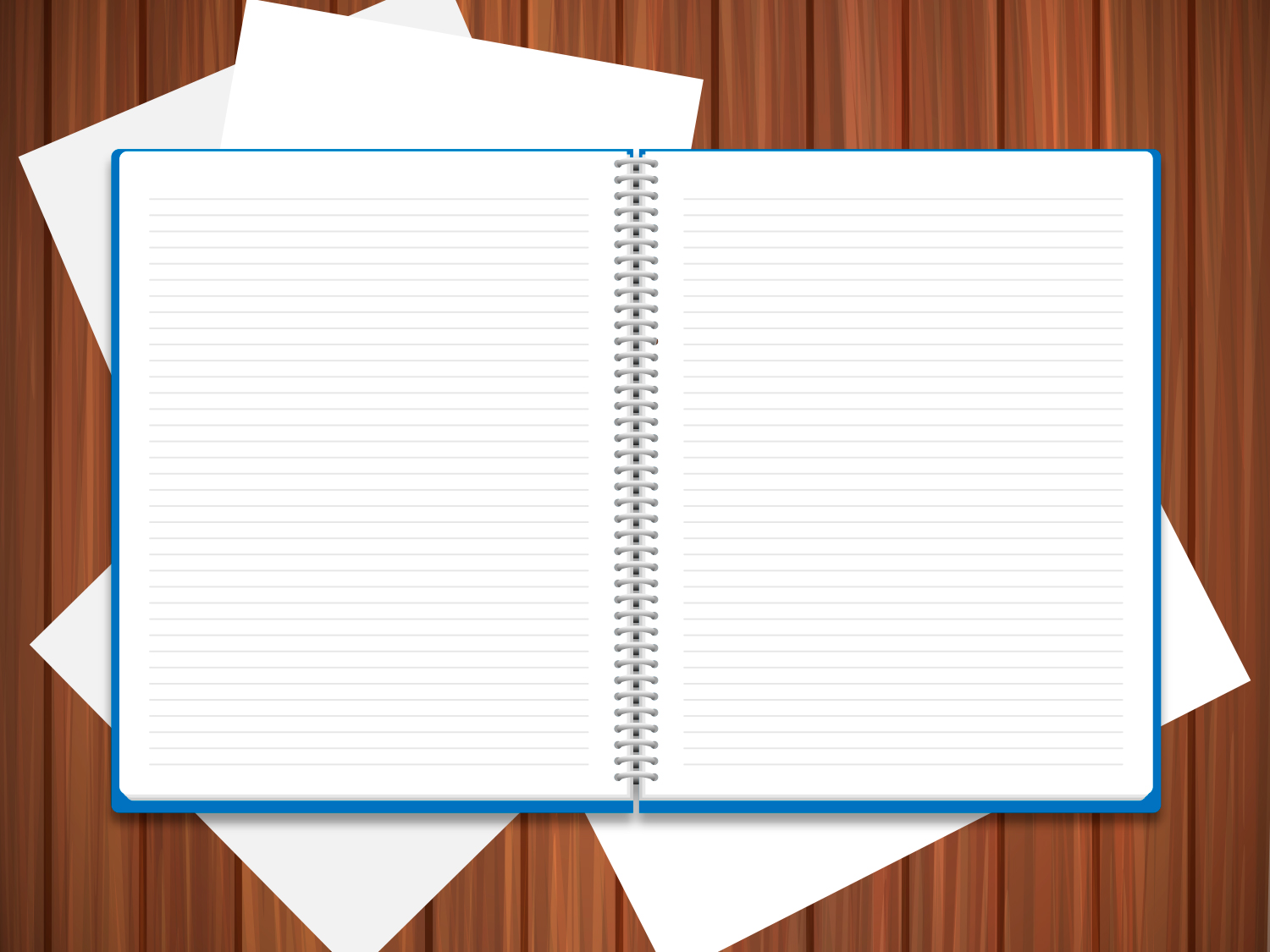 12.12.2018
Классная работа
Тема:
Тип урока: 
урок  систематизация знаний.


Форма урока: 
урок – путешествие
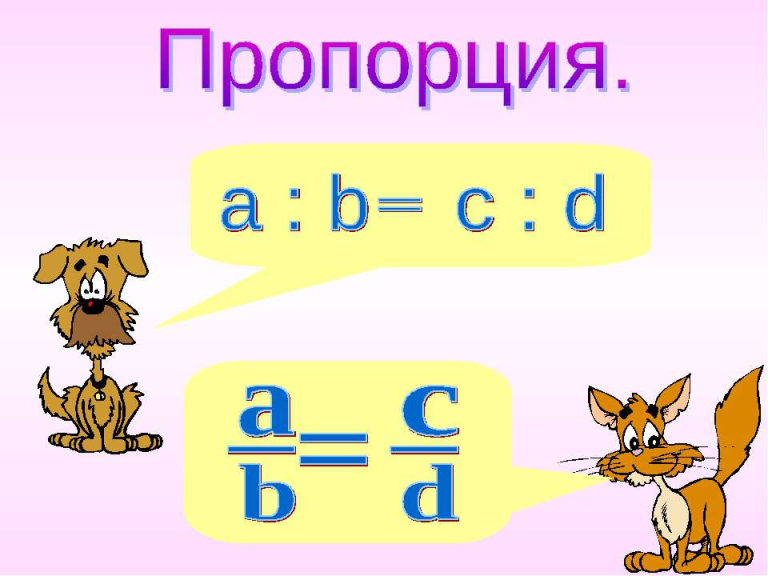 1
станция - «Снежный бой»
За правильный ответ ставим 1 балл в оценочный лист, принимаются дополнения к ответу
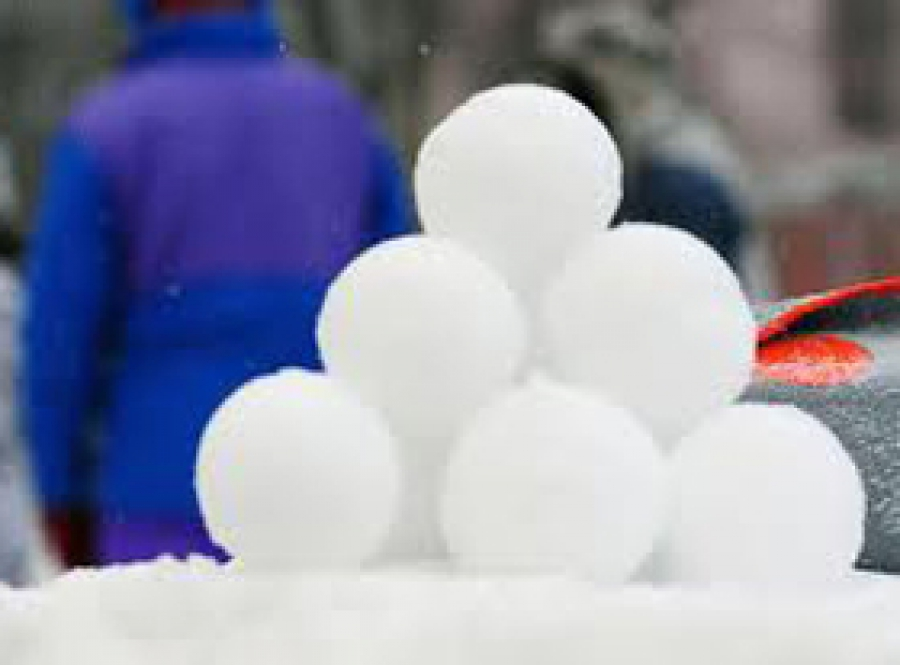 10.   х:а = в:у
2
станция – «Историческая»
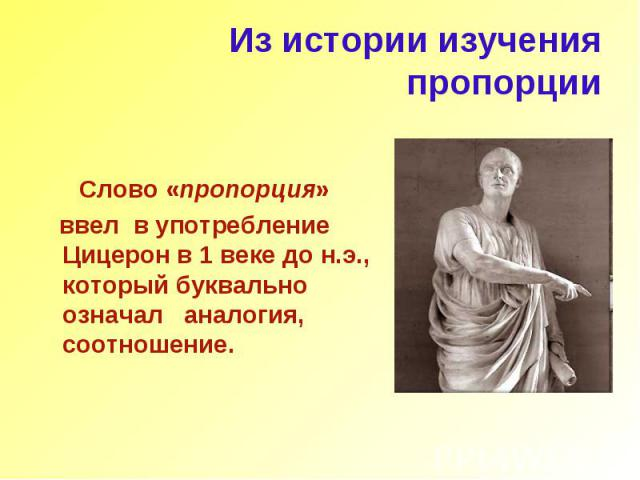 3
станция – «Подъем и спуск»
Решить уравнения № 763 (д, ж, з).
ж) решаем самостоятельно, если ответ совпадает с ответом на доске – 1балл
д) - работа в паре (3 балла):
- если проговариваю правила – 1 балл, 
- если правильно вычисляю -1 балл,
 - если получил правильный ответ 
– 1 балл
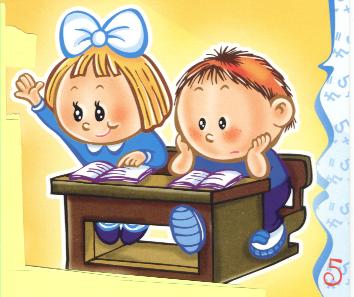 4
станция  - «Привал»
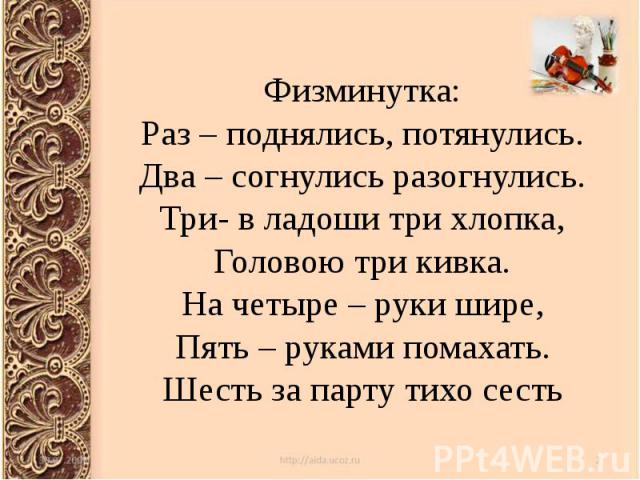 5
станция - «Поздравление деда Мороза»
6
станция – «Математический 
диктант»
станция – «Переправа»
7
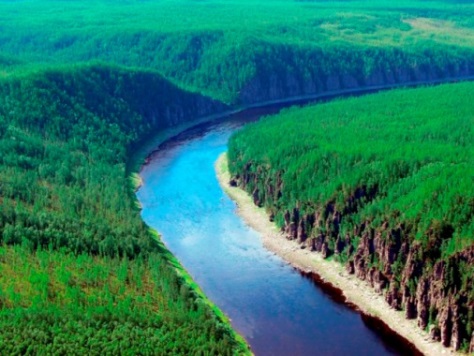 задача на смекалку
Два человека подошли к реке. У пустующего берега стояла лодка, в которой мог поместиться только один человек. Все же оба туриста без всякой помощи переправились на этой лодке через реку и продолжили свой путь. Как они это сделали?
Критерии оценок
«5» - 17-18 баллов
«4» - 14-16 баллов
«3» - 9-13 баллов
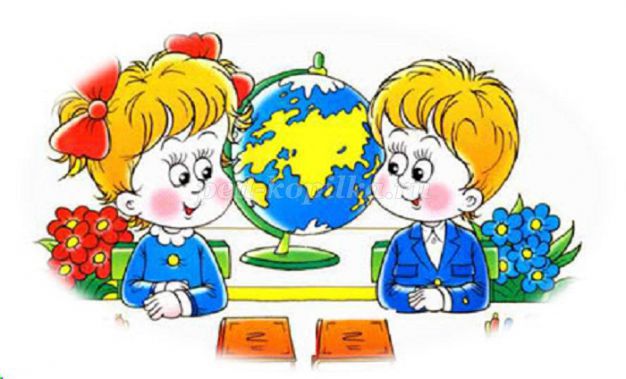 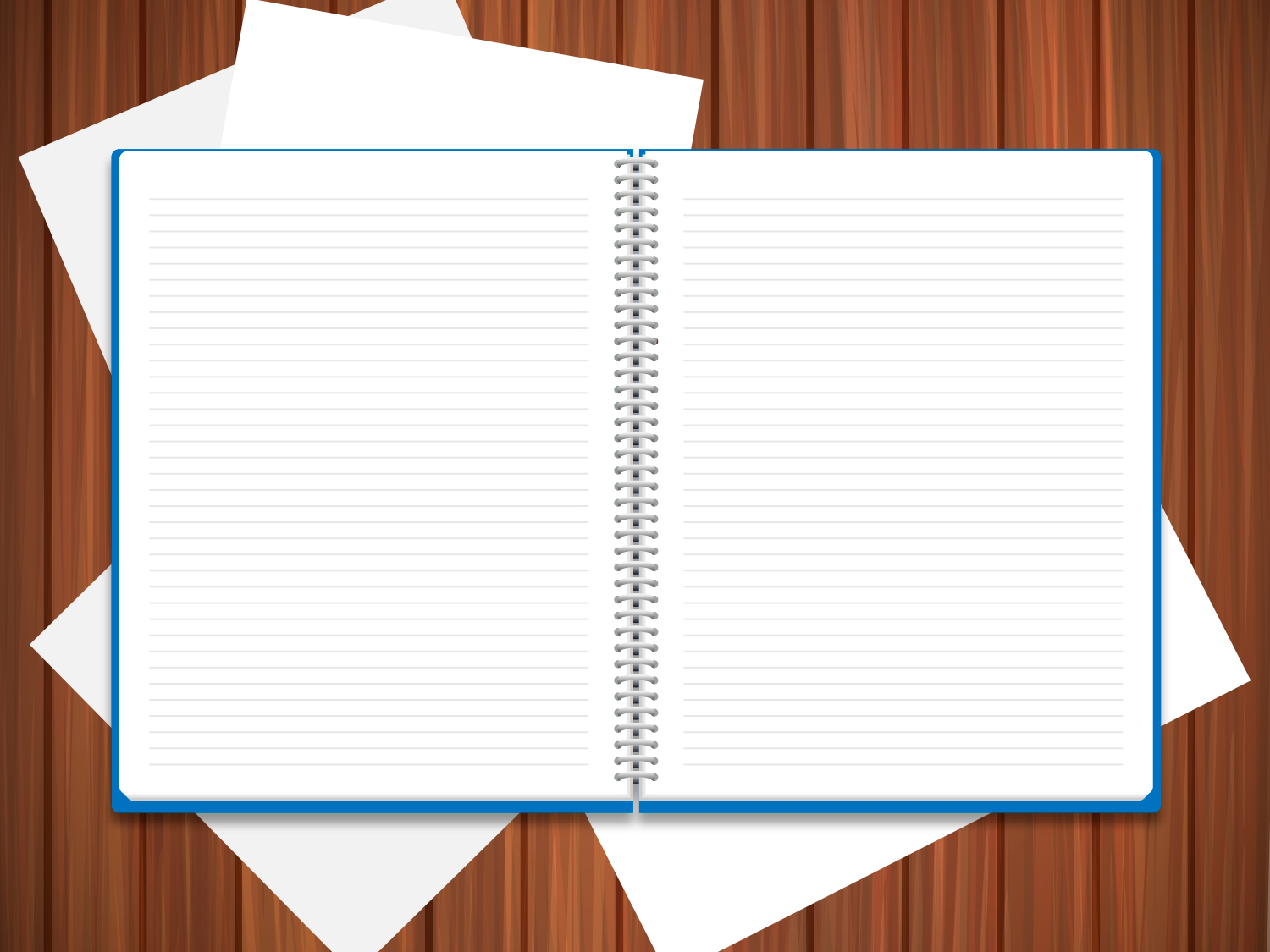 «Пусть умным 
будет   ум у вас, 
а сердце добрым будет».

 
Спасибо за урок!
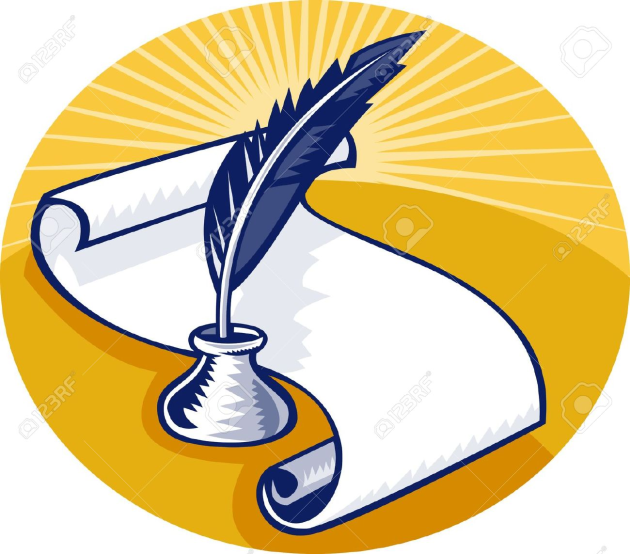